Le numéro atomique et la masse atomique
PowerPoint 8.2
Les particules subatomiques
Particule 
subatomique
Symbole
L’emplacement
La masse
La charge
noyau
1+
proton
p
1 uma
1-
électron
e-
Couches électroniques
noyau
0
neutron
n
1 uma
Noyau

Couches électroniques
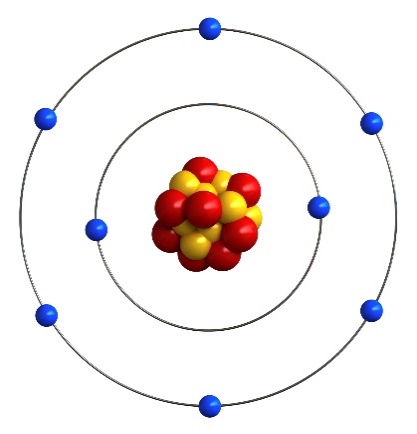 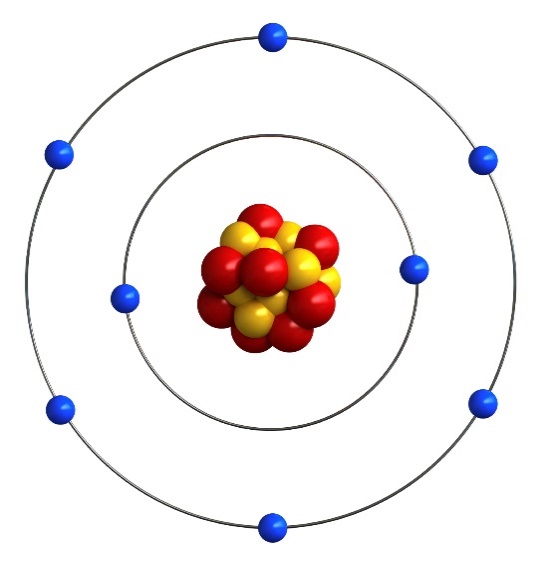 Particules subatomiques
Électron
Proton
Neutron
Le numéro atomique et les protons
Les éléments se diffèrent par le nombre de protons dans le noyau.
En plus, n’importe quel atome avec 1 proton est de l’hydrogène, n’importe quel atome avec 2 protons est l’hélium, n’importe quel atome avec 17 protons est le chlore.
Ex. – 	hydrogène a 1 proton
1p
hélium a 2 protons
2p
chlore a 17 protons
17p
Le numéro atomique est le nombre de protons dans un atome et la charge dans le noyau
1
+
H
Hydrogène
Le nombre d’électrons
Dans un atome neutre, le nombre de charge négatives est égal au nombre de charges positives, donc
17p
dans un atome neutre, # d’électrons = # de protons
Ex. – le chlore neutre a 17 p et 17 e-
Un atome qui gagne ou perd des électrons devient un ion.
Ajouter des électrons produit un ion négatif (anion), 
Ajouter des électrons produit un ion positif (cation)
dans un ion, # d’électrons = # de protons – la charge
-
Ex. – l’ion de chlore (chlorure) a 17 p et 18 e-, et donc, une charge ionique de 1-
17p
La masse atomique
La masse atomique d’un atome est égale au nombre de protons et neutron dans le noyau.
masse atomique = # de protons + # de neutrons
Le nombre de neutrons peut être calculé en soustrayant le nombre de protons de la masse atomique.
# de neutrons = masse atomqiue – # de protons
La notation atomique universelle peut être utilisée pour indiquer la masse et la charge ionique dans un symbole.
Nombre de masse = #p + #n
Symbol chimique
Charge nucléaire = #p
Le nom de cet isotope est potassium 39
Questions pratiques
Question – Combien de protons, de neutrons, et d’ électrons est-ce qu’il y a dans Fe, Al3+, N3-, et 235U2+?
Réponse –
26
2+
3+
6+
4+
5+
#p = 26
#n = 59 – 26 = 33
#e- = 26 – (0) = 26
92
Fe
U
Fe
235U2+
Fer
Uranium
55,8
238,0
13
3+
#p = 92
#n = 235 – 92 = 143
#e- = 92 – (2) = 90
#p = 13
#n = 27 – 13 = 14
#e- = 13 – (3) = 10
Al
Al3+
Aluminium
27,0
7
3-
#p = 7
#n = 14 – 7 = 7
#e- = 7 – (-3) = 10
N
N3-
Azote
14,0
Les isotopes
Les isotopes sont des atomes d’un élément donné qui ont le même nombre de protons, mais des nombres de neutrons différents – ils ont le même numéro atomique, mais des masses atomiques différentes.
Ex. –
Carbone – 12 a 6 protons et 8 neutrons
Carbone – 13 a 6 protons et 7 neutrons
Carbone – 12 a 6 protons et 6 neutrons
La majorité des éléments existent comme un mélanges d’isotopes, et la masse atomique sur le tableau périodique est la moyenne de la masse atomique des isotopes d’un élément selon leurs abondances relatives.
Questions pratiques
Question – Le chlore est un mélange de 75,77% Cl – 35 et 24,23% Cl – 37. Si la masse molaire de Cl-35 est 34,968 852 g/mol et Cl-37 est 36,965 903, quelle est la masse molaire moyenne des atomes de chlore?
Réponse –
masse de Cl – 35 = 0.7577 x 34,968 852 g/mol = 26,4959 g/mol
masse de Cl – 37 = 0.2423 x 36,965 903 g/mol =   8,9568 g/mol
+
Masse molaire moyenne = 35,45 g/mol
Si les masses précises ne sont pas fournies,
masse moyenne = (0.7577 x 35) + (0.2423 x 37) = 35,45 g/mol
Récapitulons!
Particule 
subatomique
Symbole
L’emplacement
La masse
La charge
noyau
1+
proton
p
1 uma
1-
électron
e-
Couches électroniques
noyau
0
neutron
n
1 uma
dans un atome neutre, # d’électrons = # de protons
dans un ion, # d’électrons = # de protons – la charge
masse atomique = # de protons + # de neutrons
# de neutrons = masse atomqiue – # de protons